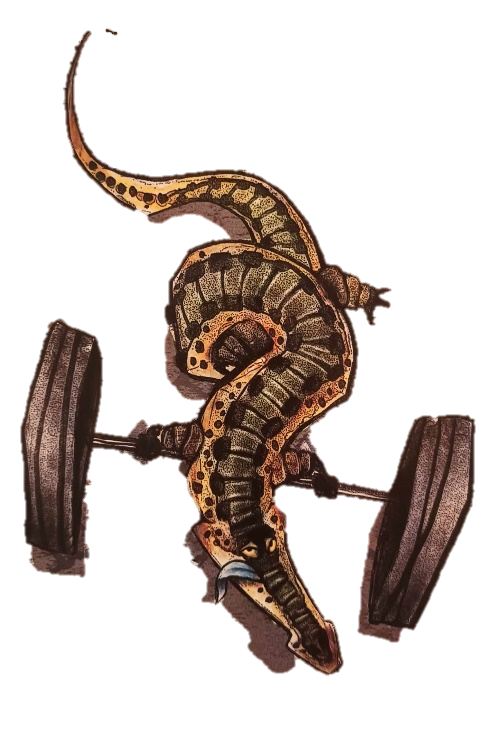 Du tonus dans 
          les pattes
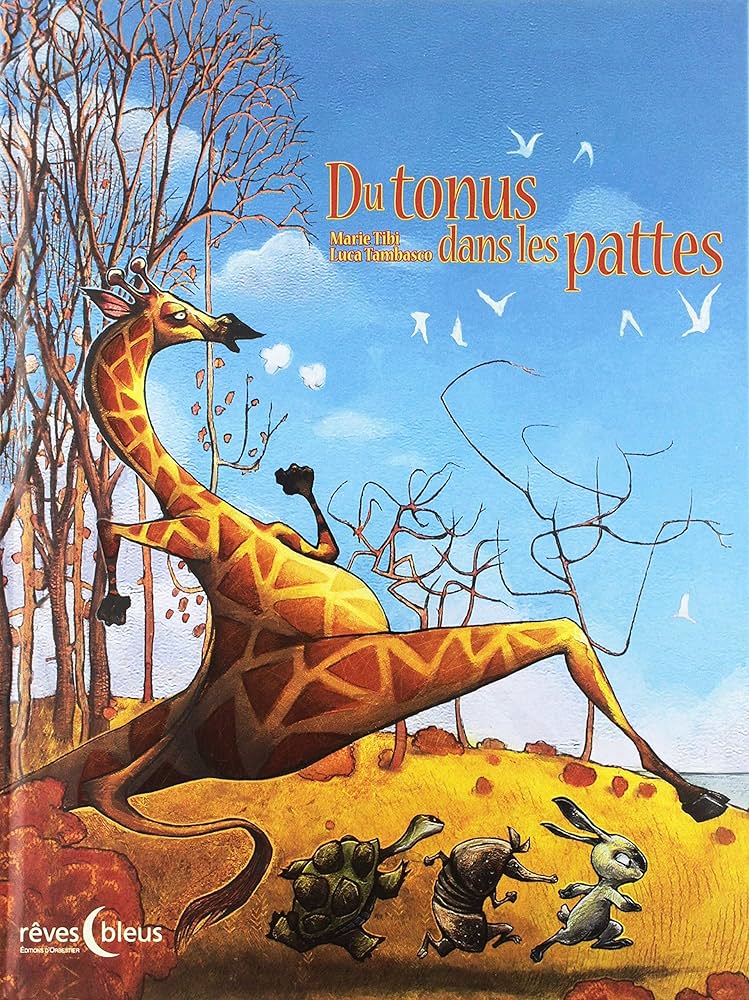 Se surpasser
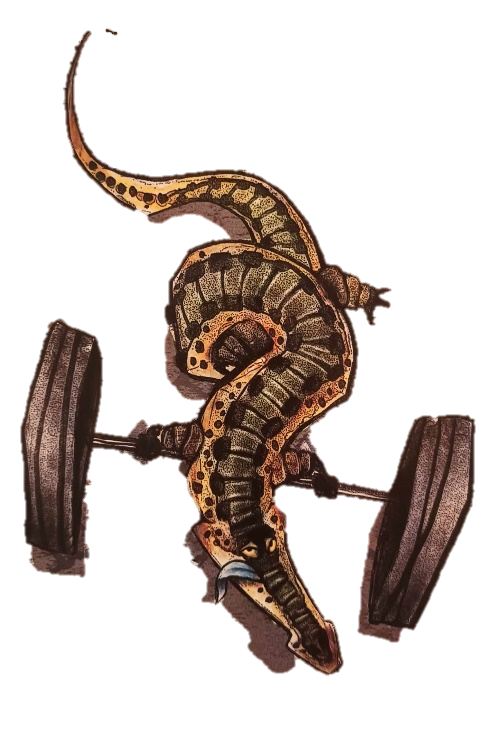 Du tonus dans
les pattes
1
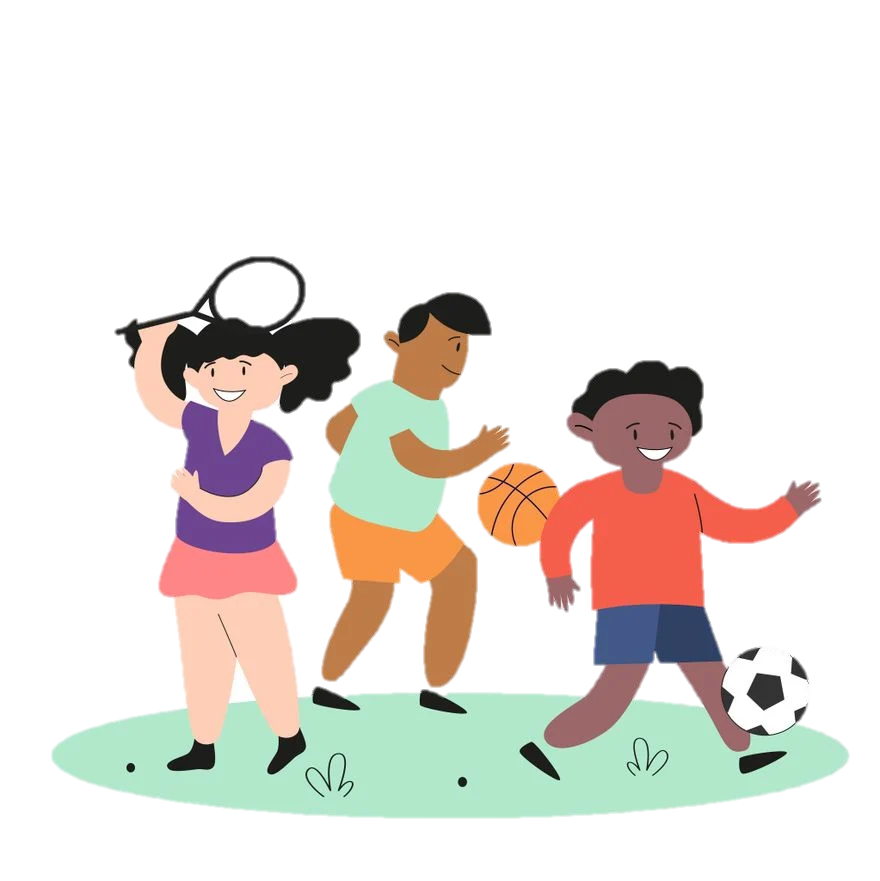 Sportifs

Des insectes
Des mammifères
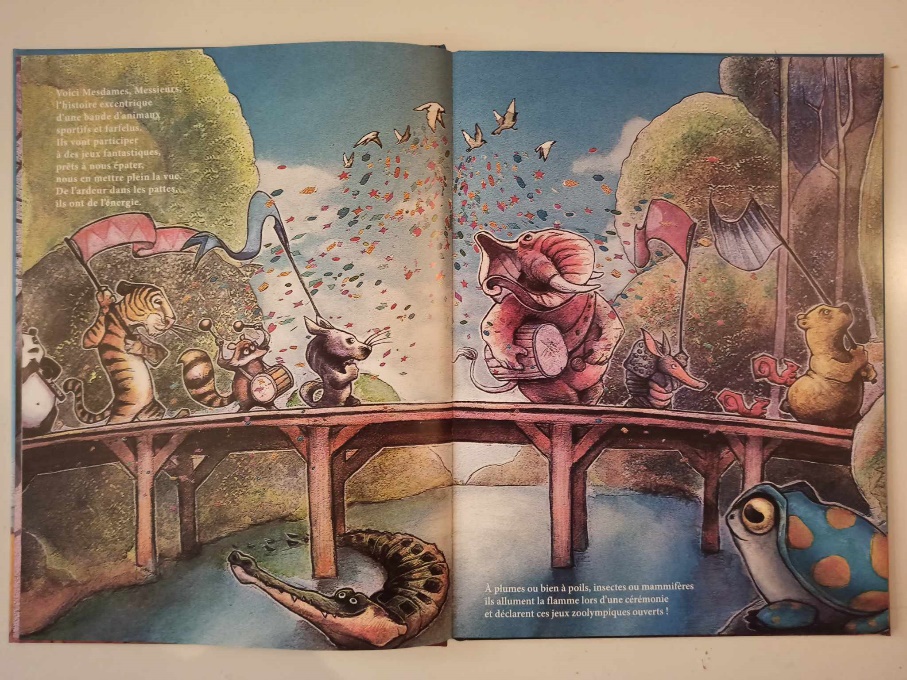 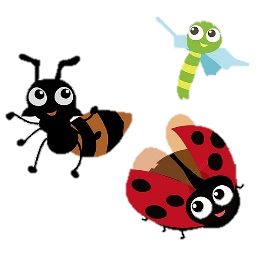 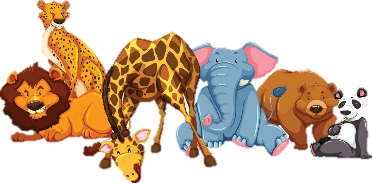 Voici l’histoire d’une bande d’animaux sportifs et farfelus. Ils vont participer à des jeux fantastiques, prêts à nous épater, à nous en mettre plein la vue. 

A plumes ou bien à poils, insectes ou mammifères ils allument la flamme lors d’une cérémonie et déclarent ces jeux zoolympiques ouverts!
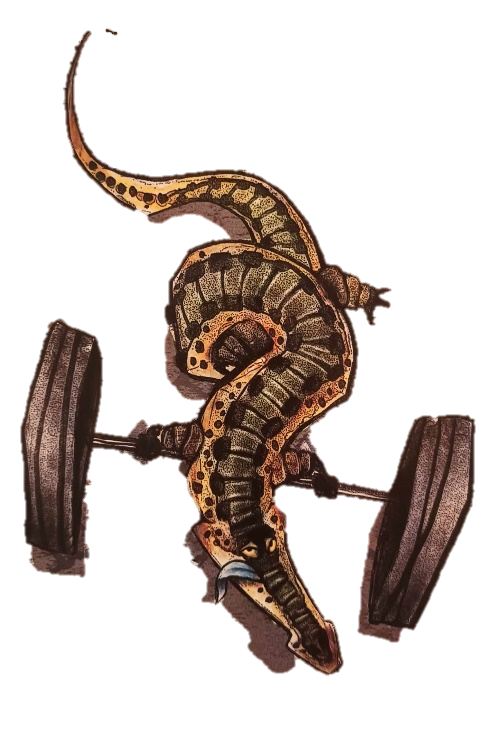 Du tonus dans
les pattes
2
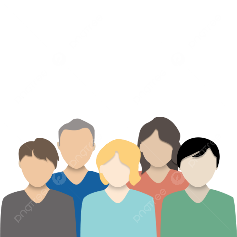 Les spectateurs

Un criquet

Une médaille d’or
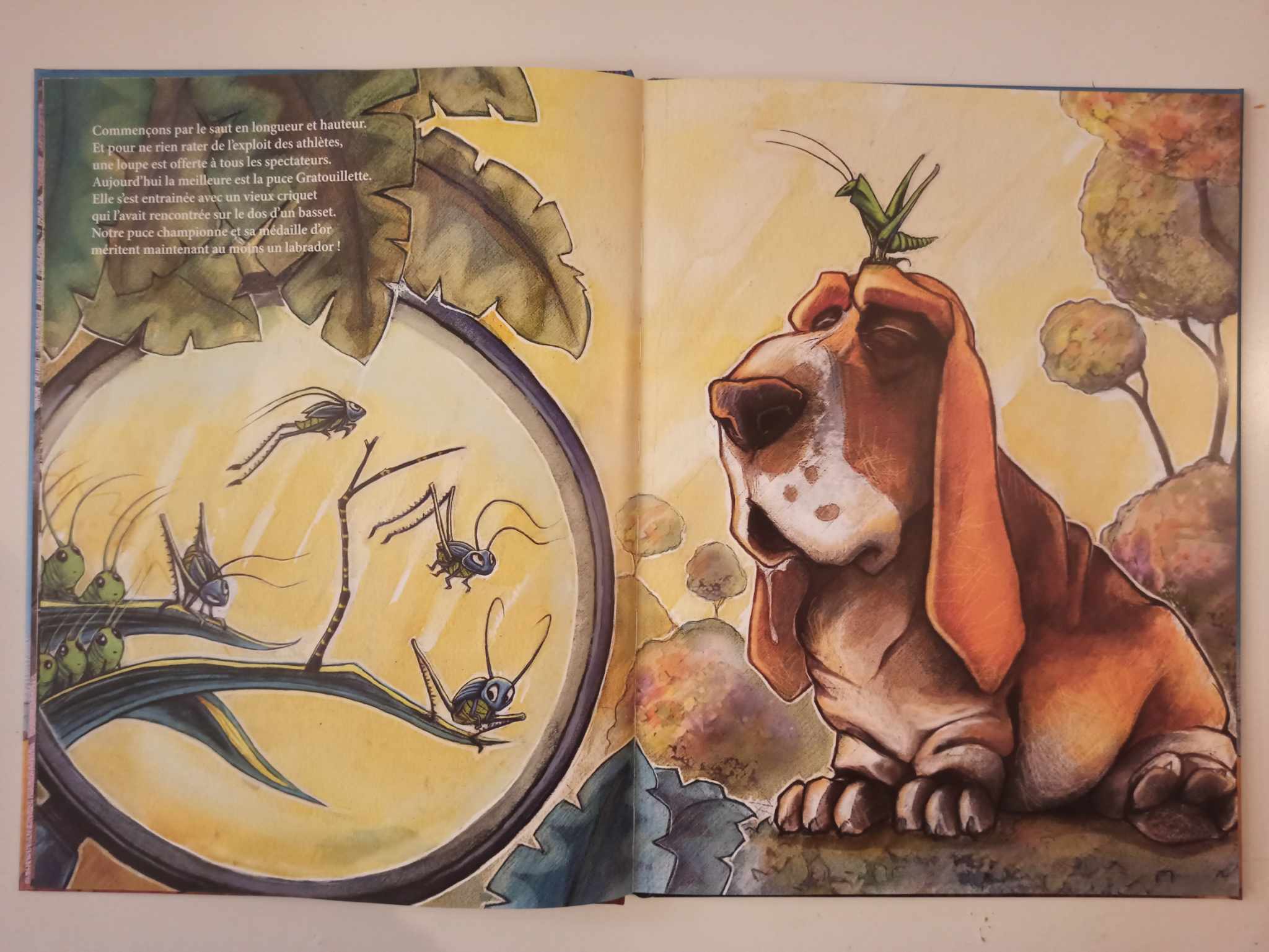 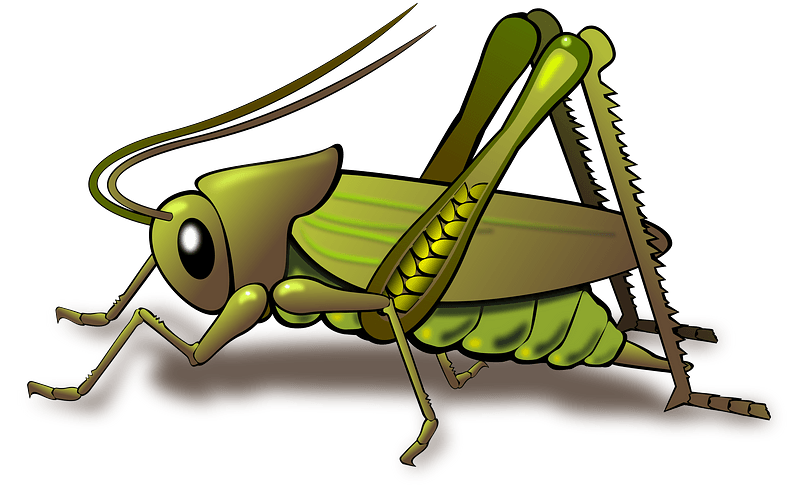 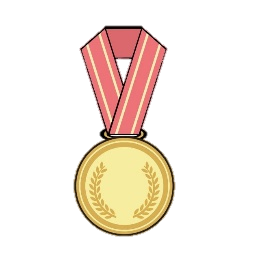 Commençons par le saut en longueur et en hauteur. Et pour ne rien rater de l’exploit des athlètes, une loupe est offerte à tous les spectateurs. 

La puce Gratouillette s’est entrainée avec un criquet. Notre puce championne mérite sa médaille d’or.
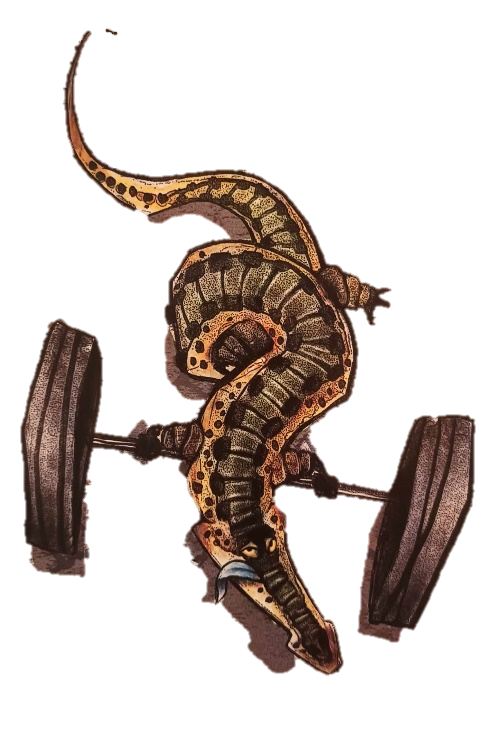 Du tonus dans
les pattes
3
L’autruche

Le guépard

Les chasseurs
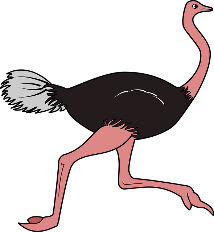 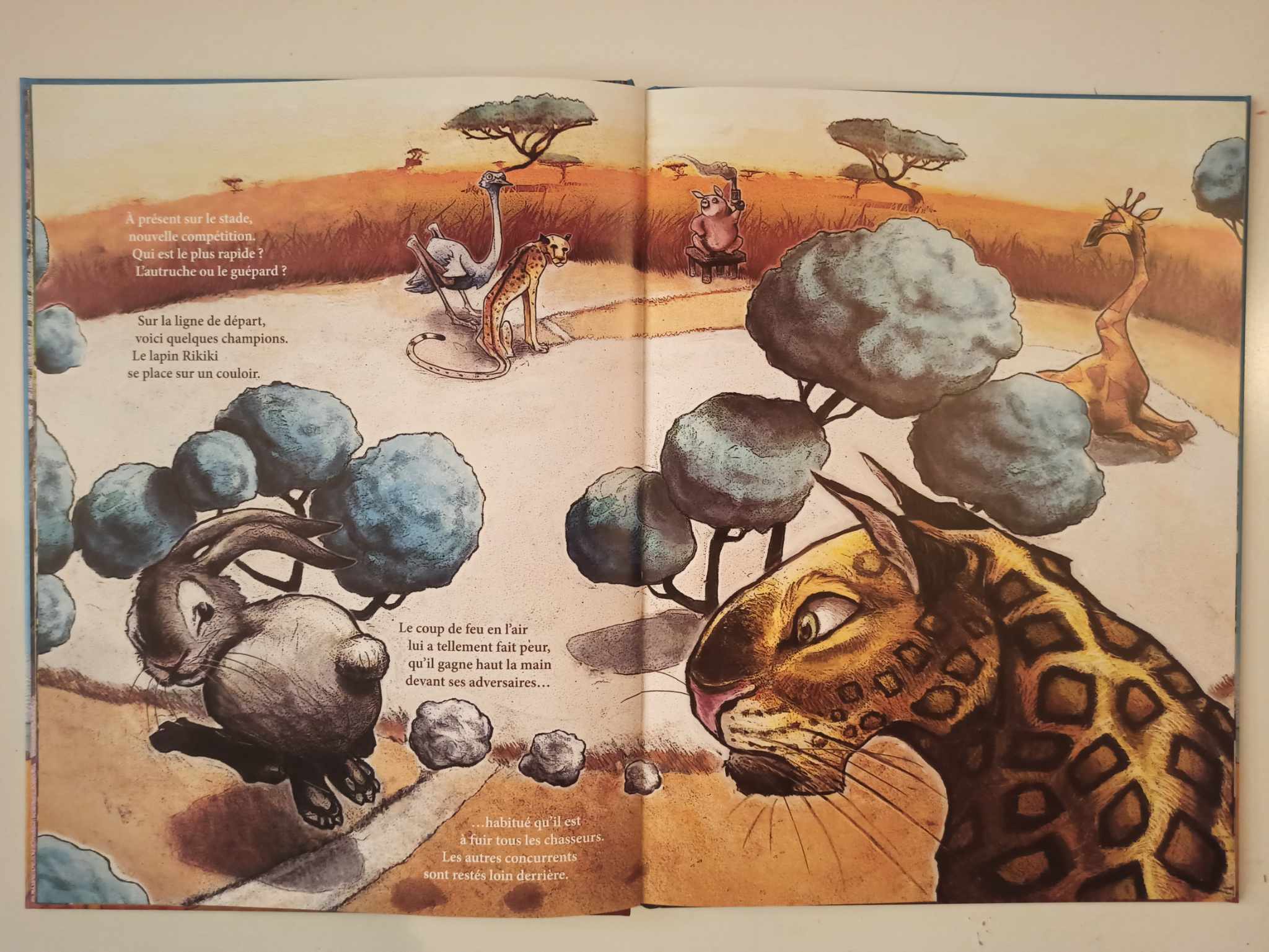 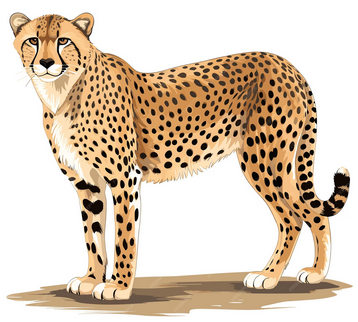 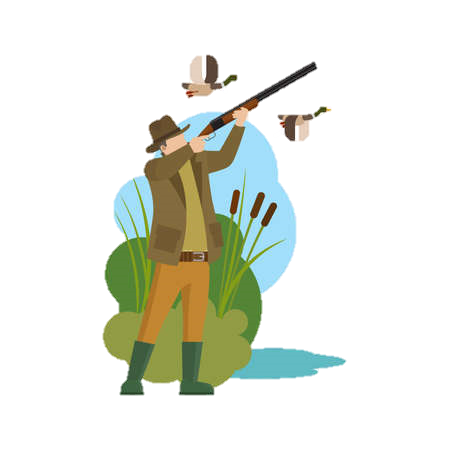 A présent sur le stade, nouvelle compétition. Qui est le plus rapide? L’autruche ou le guépard?
Sur la ligne de départ le lapin Rikiki se place sur un couloir.
Le coup de feu en l’air lui a tellement fait peur, qu’il gagne haut la main devant ses adversaires…habitué qu’il est à fuir tous les chasseurs.
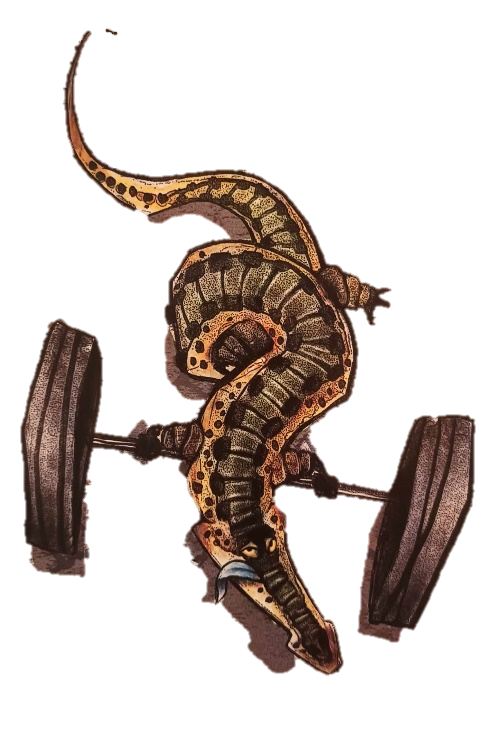 Du tonus dans
les pattes
4
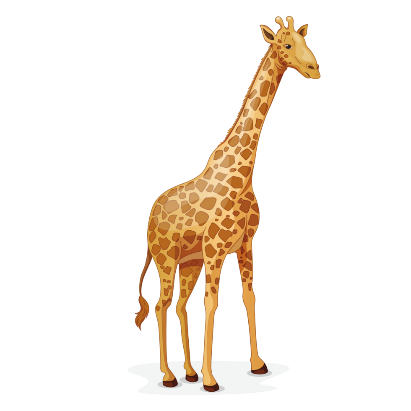 La girafe

De la pommade

Un masseur
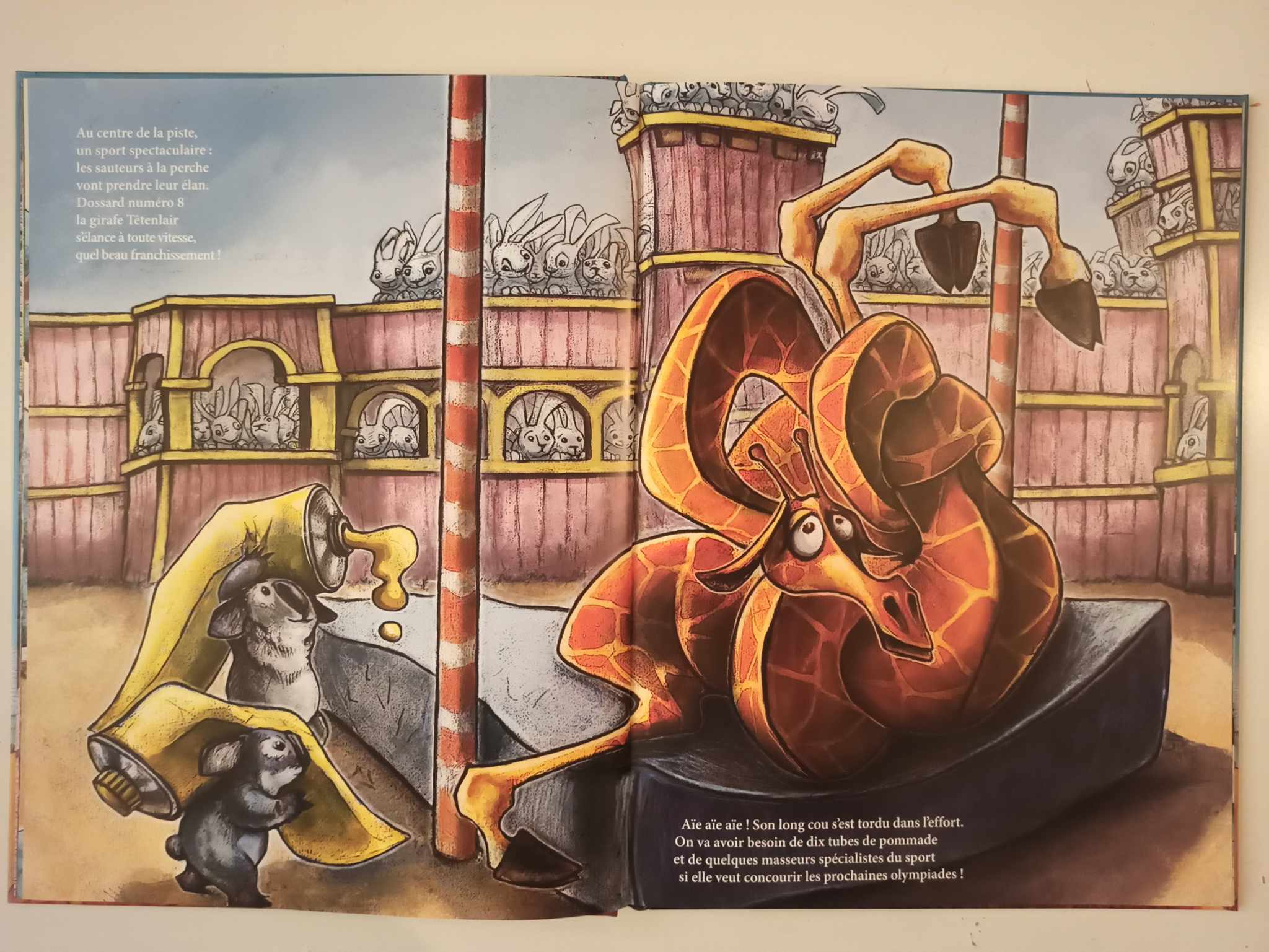 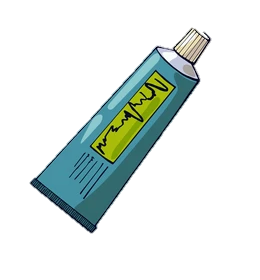 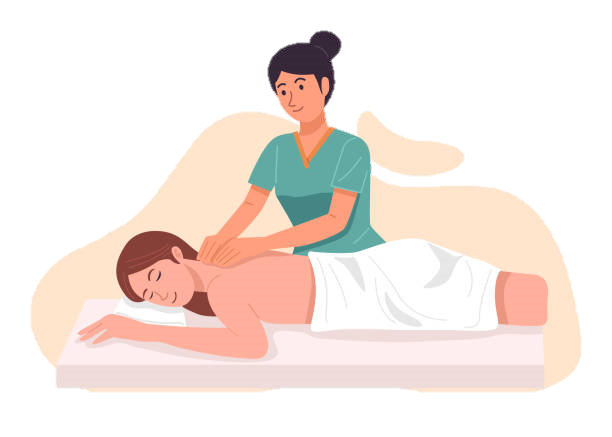 Au centre de la piste, les sauteurs à la perche vont prendre leur élan. La girafe Têtenlair s’élance à toute vitesse, quel beau franchissement!

Aïe aïe aïe! Son long cou s’est tordu dans l’effort. On va avoir besoin de dix tubes de pommade et de quelques masseurs spécialistes du sport!
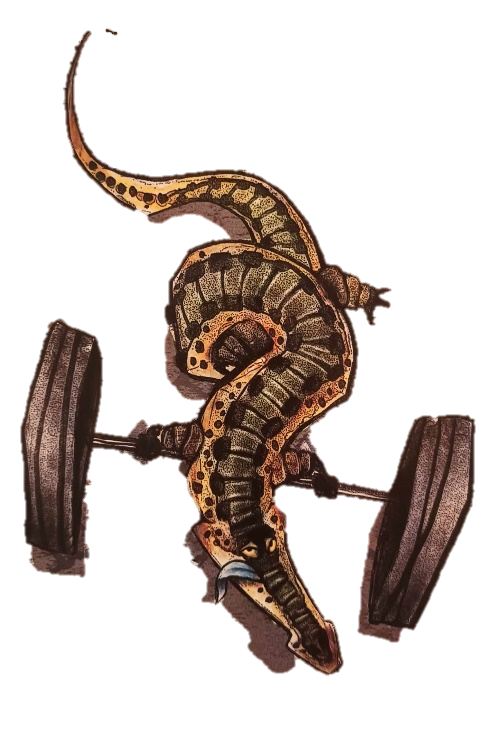 Du tonus dans
les pattes
5
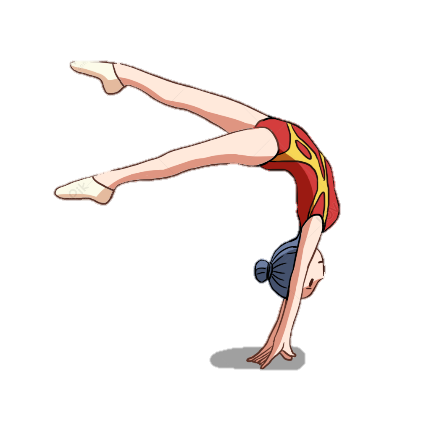 La gymnastique

Le chimpanzé

Un hippopotame
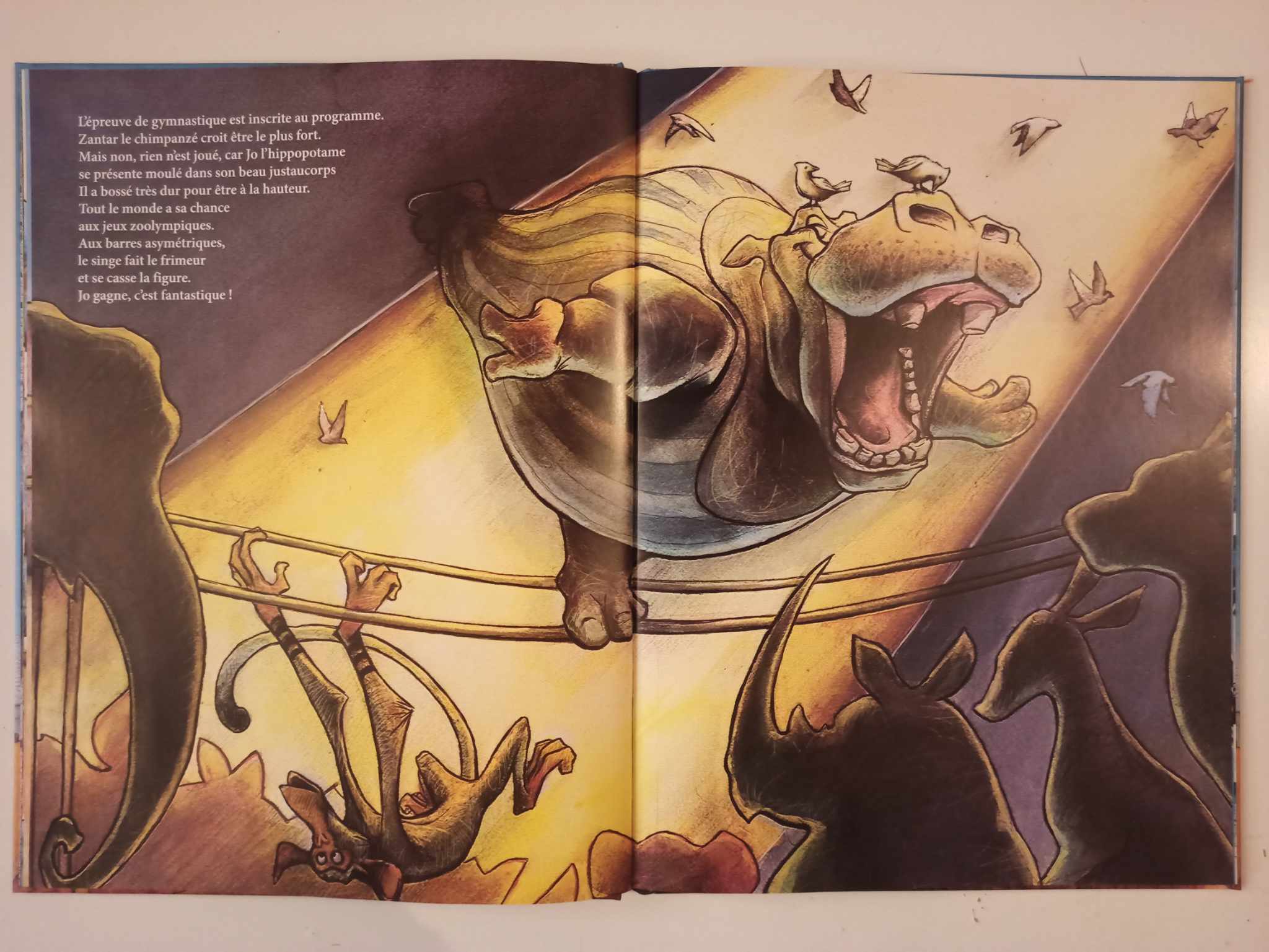 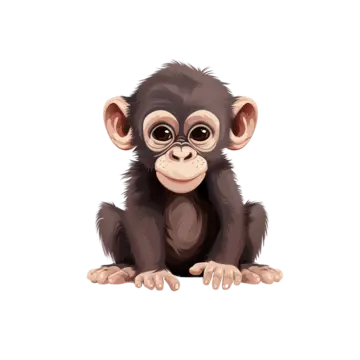 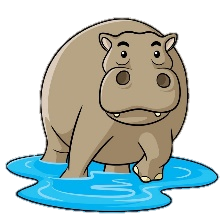 Voici l’épreuve de gymnastique. Zantar le chimpanzé croit être le plus fort. Mais rien n’est joué, car Jo l’hippopotame se présente. Il a bossé très dur pour être à la hauteur. 
Tout le monde a sa chance aux jeux zoolympiques. Aux barres asymétriques, le singe fait le frimeur et se casse la figure. 
Jo gagne, c’est fantastique!
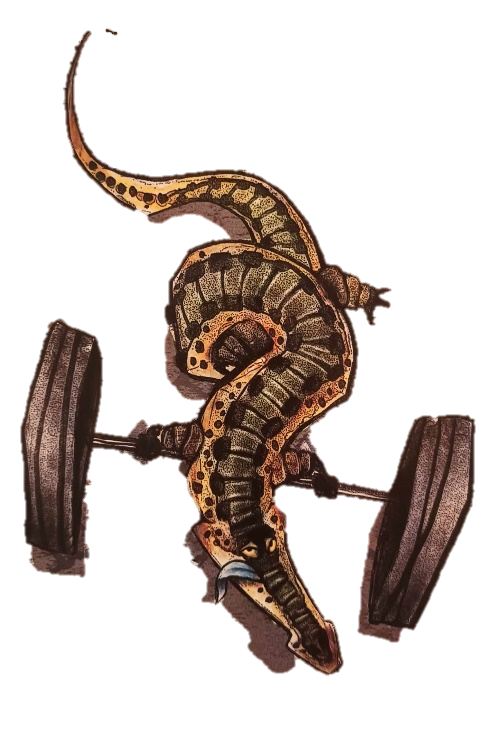 Du tonus dans
les pattes
6
Un combat

Des gants

Une mélodie
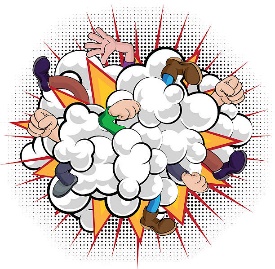 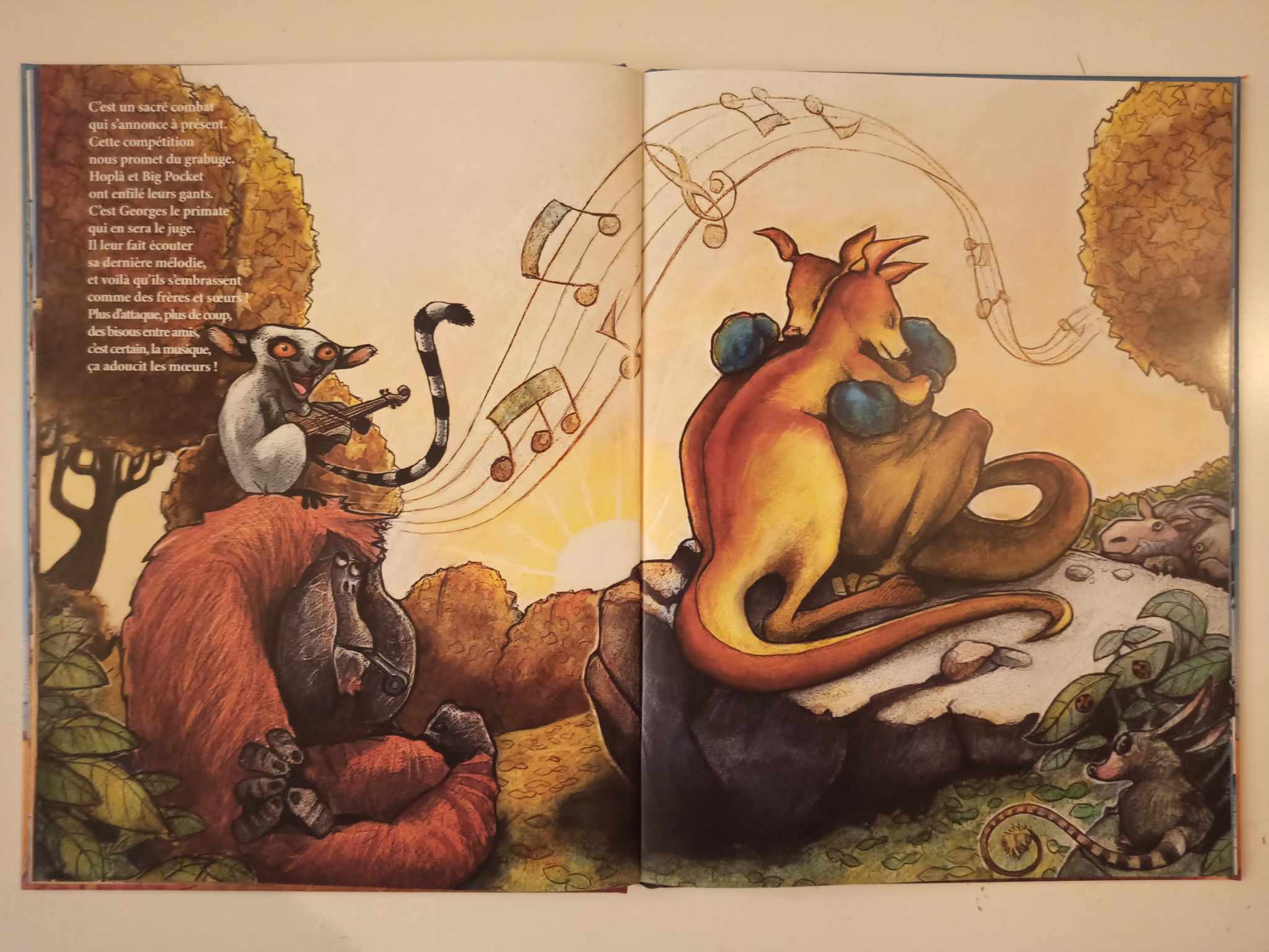 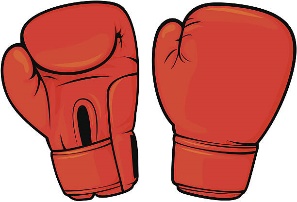 C’est un sacré combat qui s’annonce à présent. Hoplà et Big Pocket ont enfilé leurs gants. C’est Georges le primate qui sera le juge. Il leur fait écouter sa dernière mélodie, et voilà qu’ils s’embrassent comme des frères et sœurs! 
Plus d’attaque, plus de coup, des bisous entre amis, c’est certain, la musique, ça adoucit les mœurs!
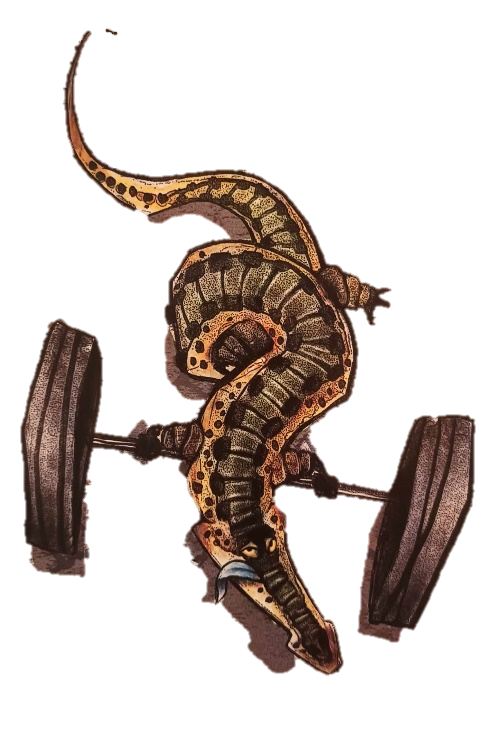 Du tonus dans
les pattes
7
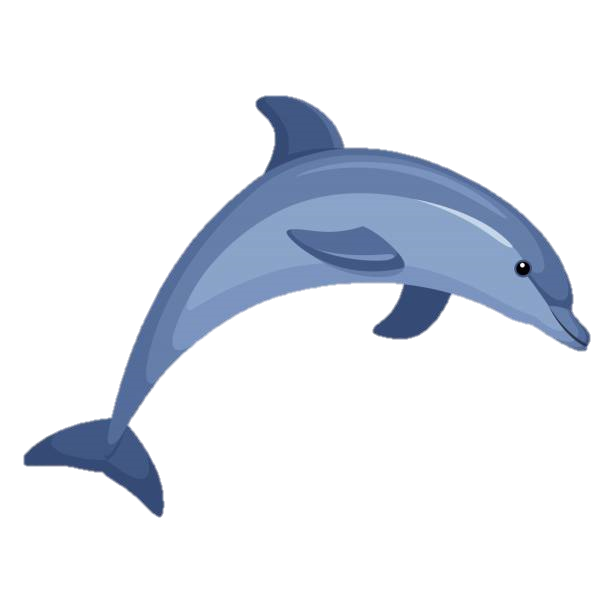 Un dauphin

Un palan

Un podium
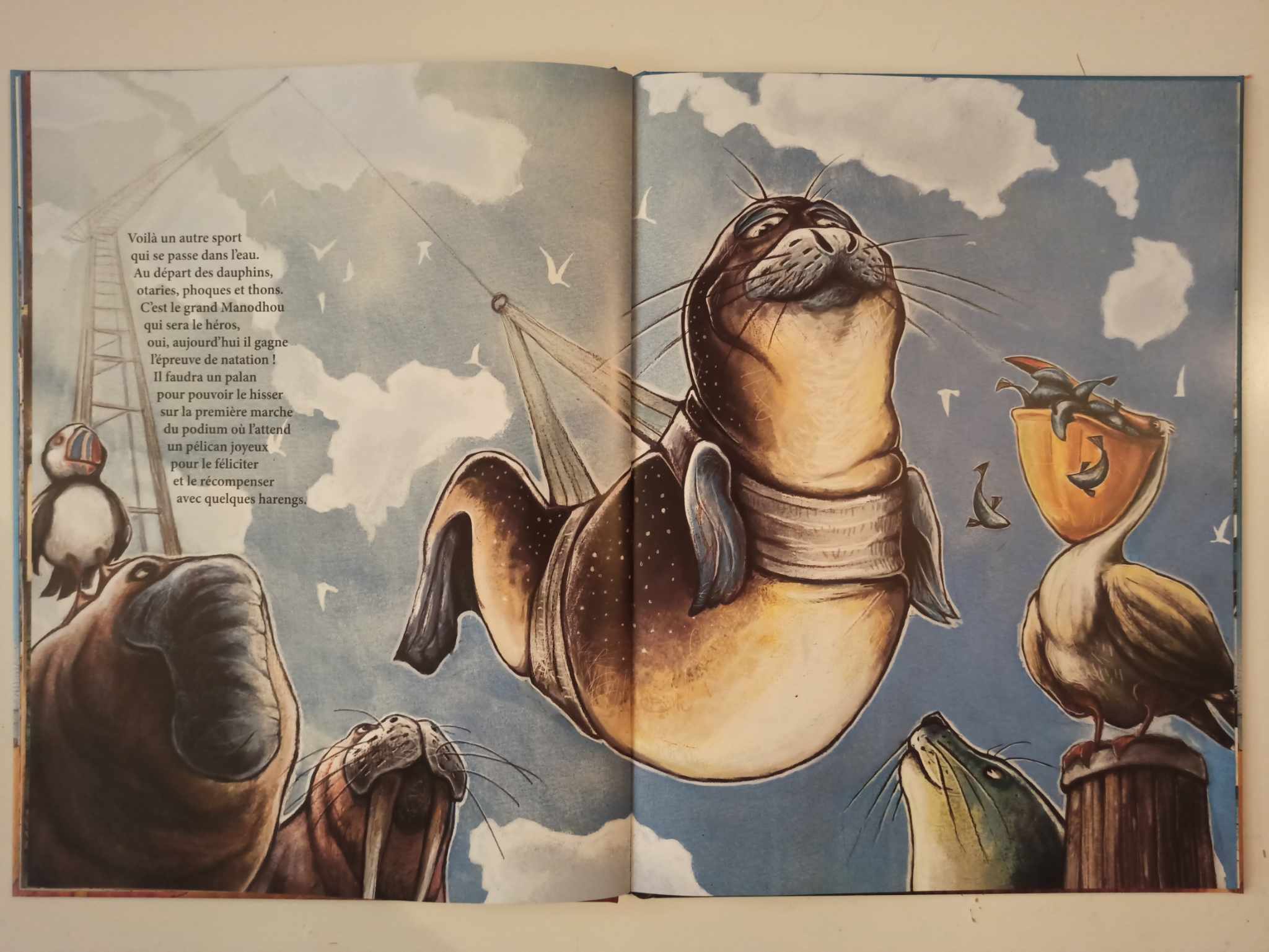 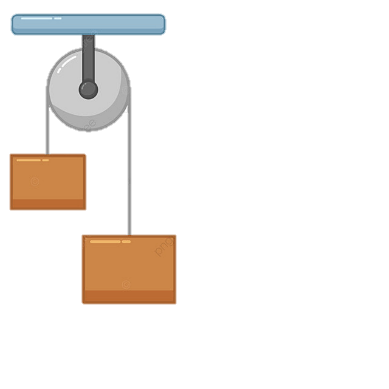 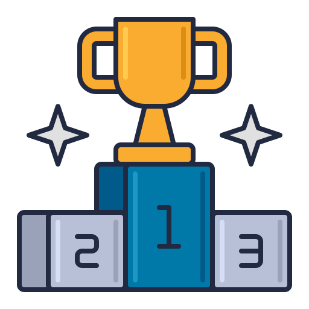 Voilà un autre sport qui se passe dans l’eau. Au départ des dauphins, otaries, phoques et thons. C’est le grand Manodhou qui gagne l’épreuve de natation!

Il faudra un palan pour pouvoir le hisser sur la première marche du podium où l’attend un pélican  pour le féliciter et le récompenser avec quelques harengs.
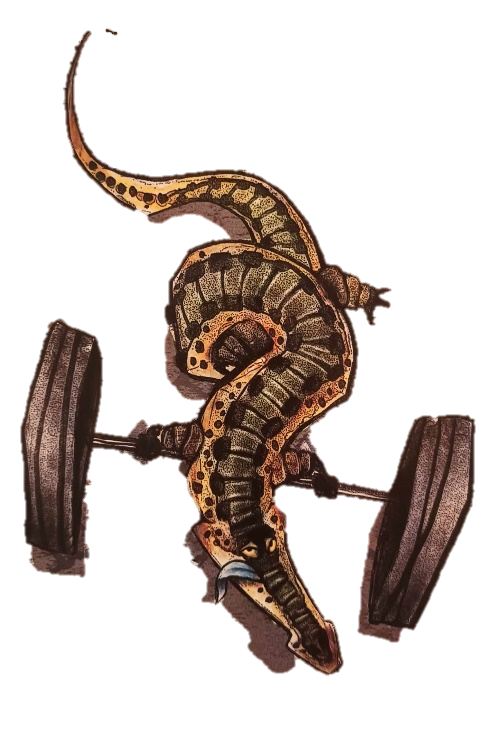 Du tonus dans
les pattes
8
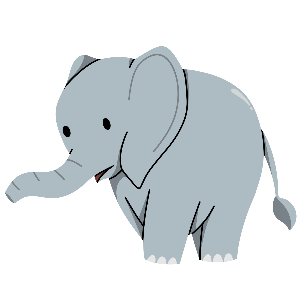 Un éléphant

Un gorille

Un coléoptère
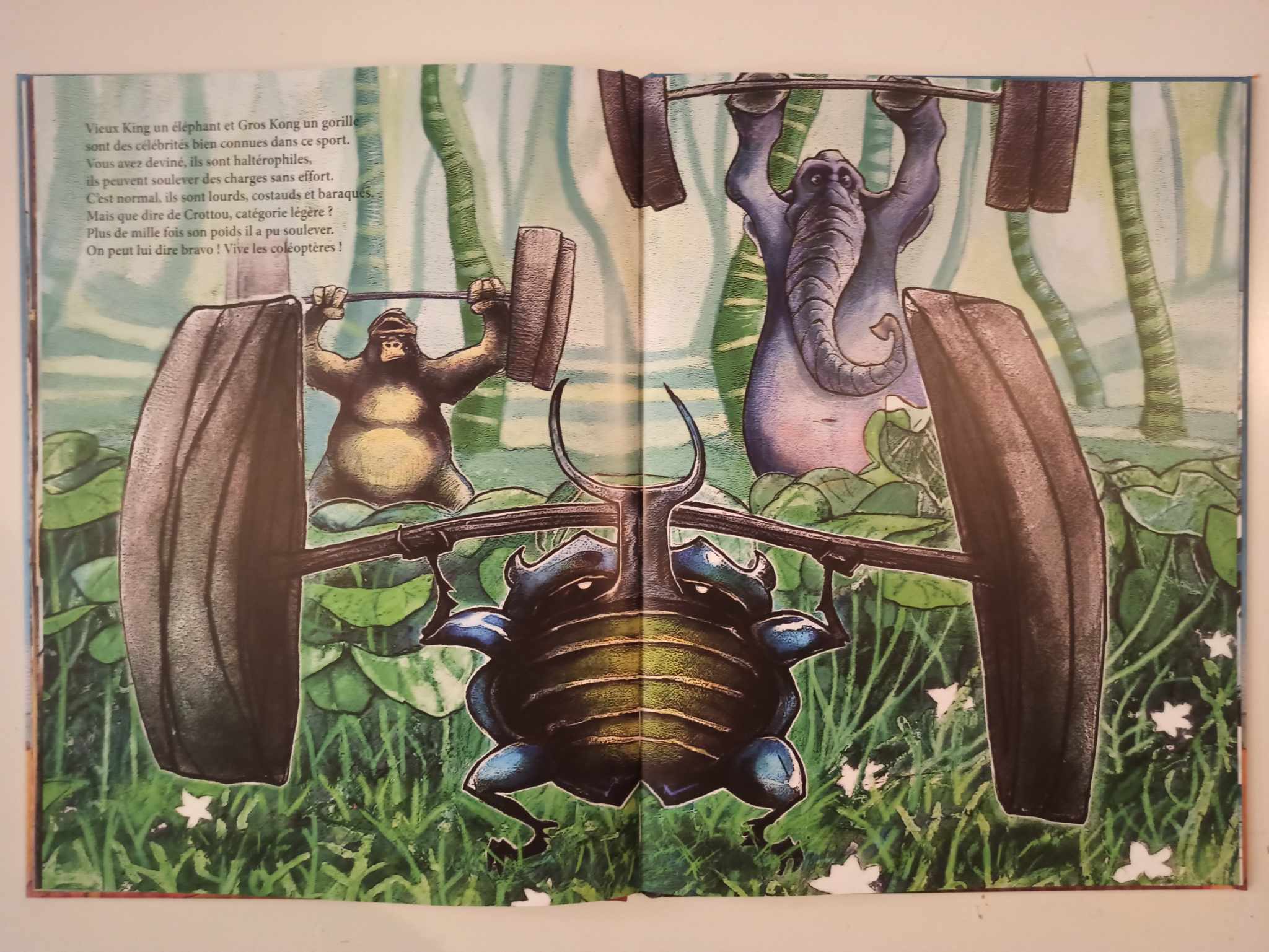 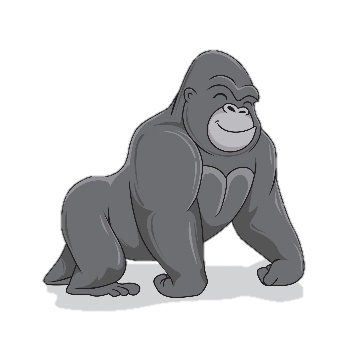 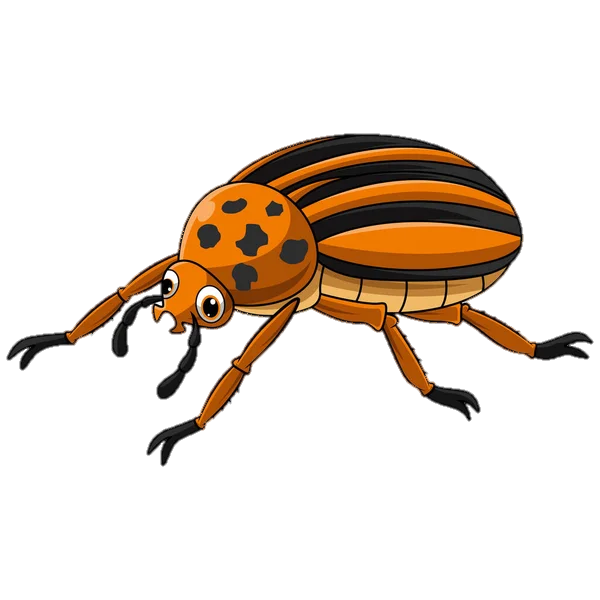 Vieux King un éléphant et Gros Kong un gorille sont bien connus dans ce sport. Vous avez deviné, ils sont haltérophiles, ils peuvent soulever des charges sans effort. C’est normal, ils sont lourds, et baraqués. 

Mais que dire de Crottou, catégorie légère? Il a pu soulever plus de mille fois son poids.
Bravo! Vive les coléoptères!
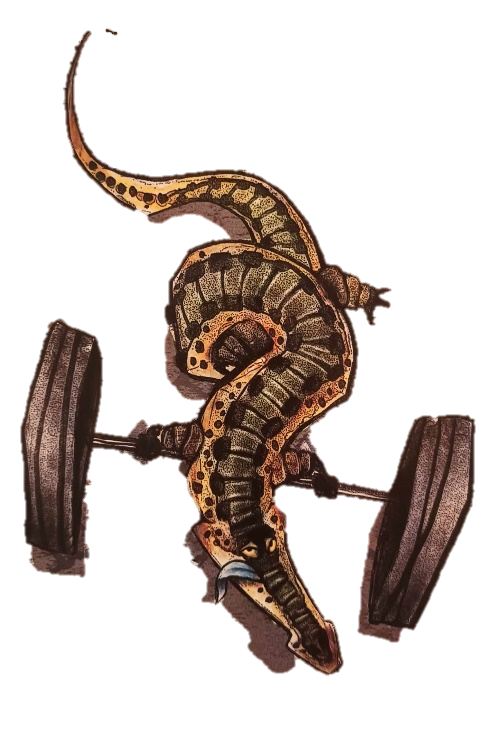 Du tonus dans
les pattes
9
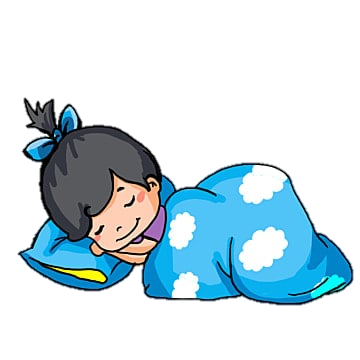 Un somme

Un escargot

Une limace
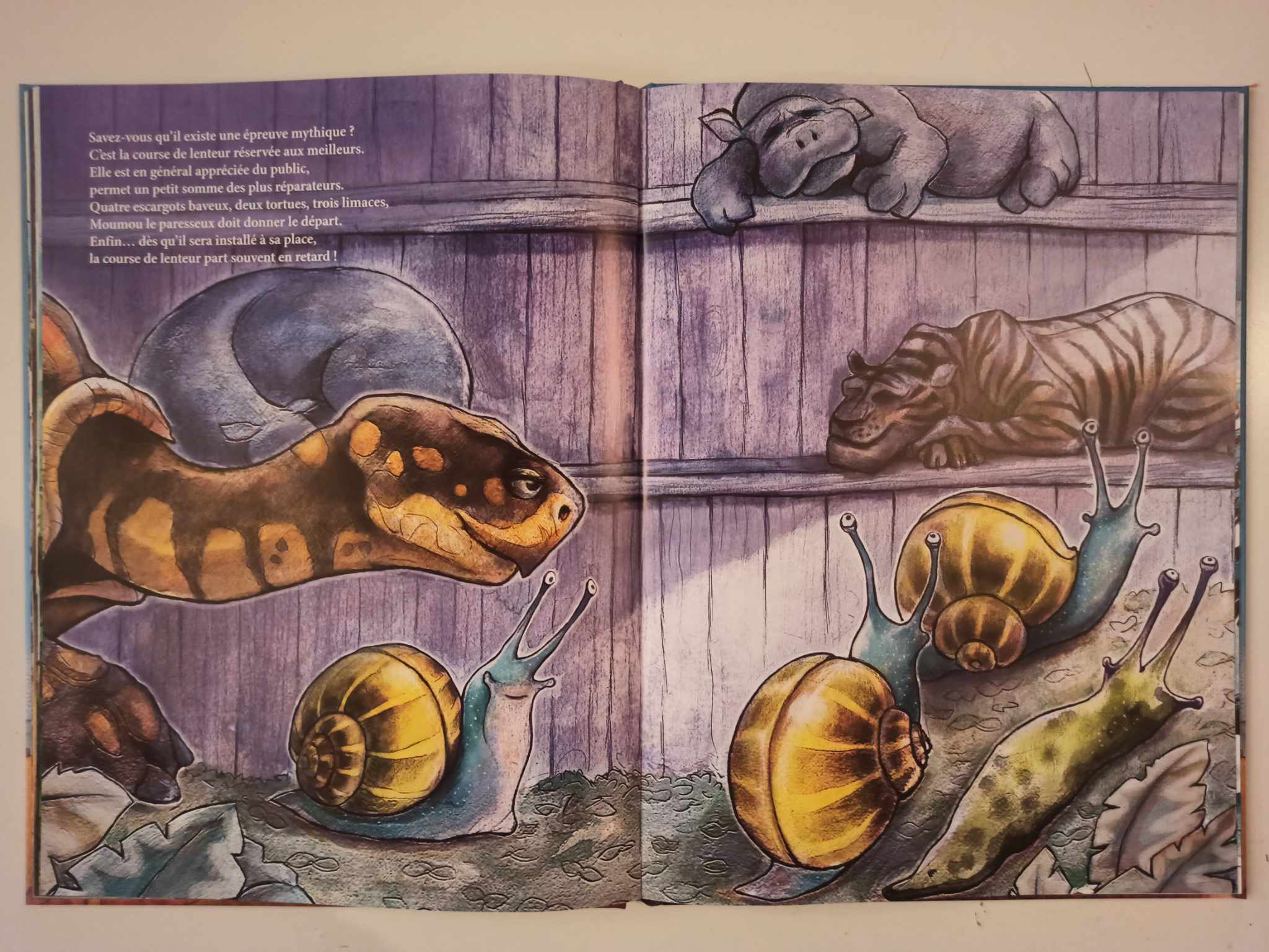 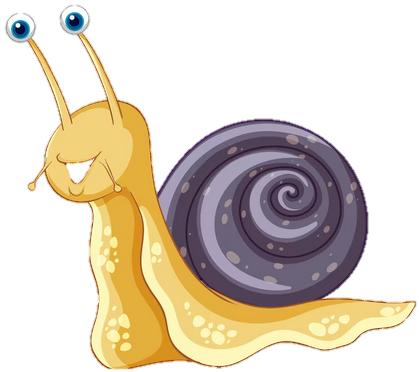 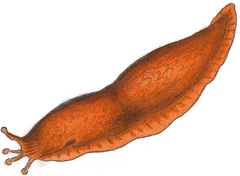 Savez-vous qu’il existe une épreuve mythique? C’est la course de lenteur réservée aux meilleurs. Elle est en général appréciée du public, et permet un petit somme des plus réparateurs. 

Quatre escargots baveux, deux tortues, trois limaces attendent le signal. Moumou le paresseux doit donner le départ.
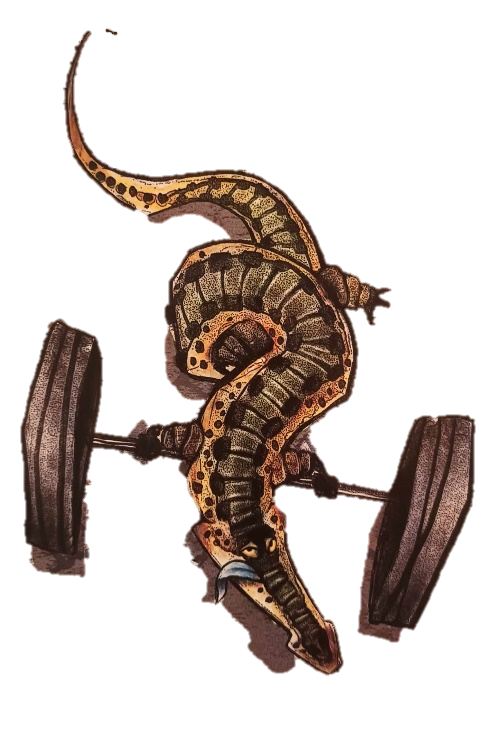 Du tonus dans
les pattes
10
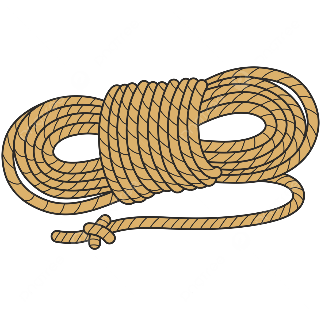 Une corde

Une araignée

Un gecko
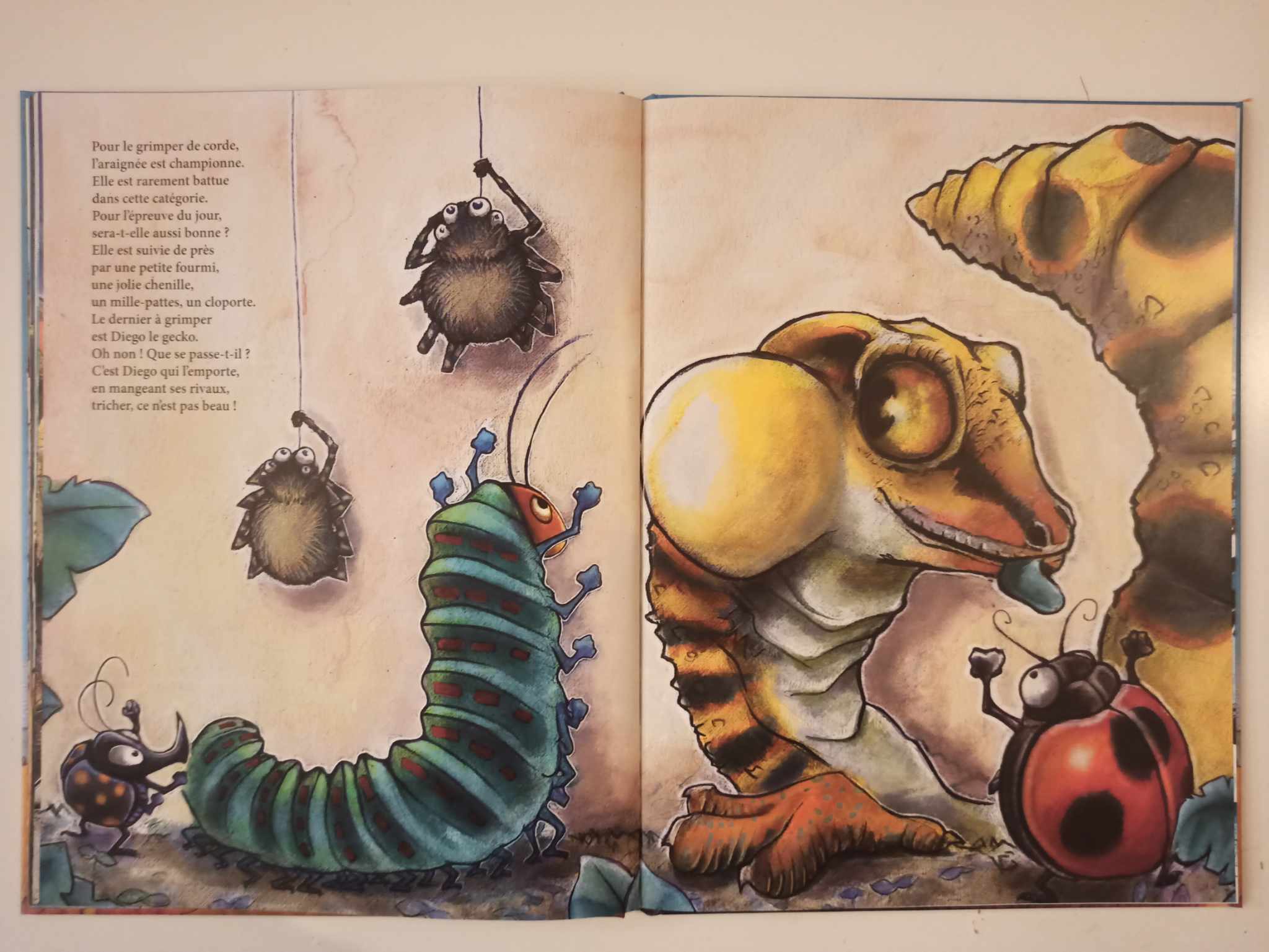 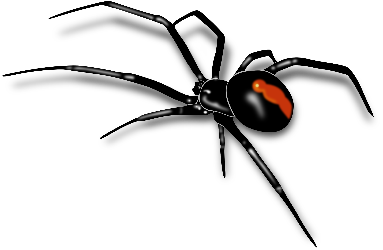 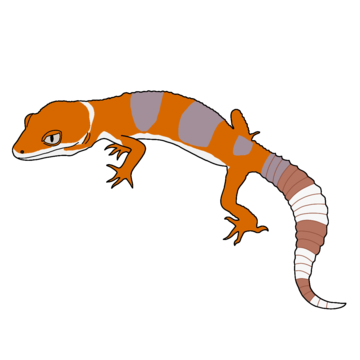 Pour le grimper de corde, l’araignée est championne. Pour l’épreuve du jour, sera-t-elle aussi bonne? Elle est suivie de près par une fourmi, une chenille, un mille-pattes, un cloporte. Le dernier à grimper est Diego le gecko. 

Oh non! Que se passe-t-il? C’est Diego qui l’emporte en mangeant ses rivaux, tricher, ce n’est pas beau!
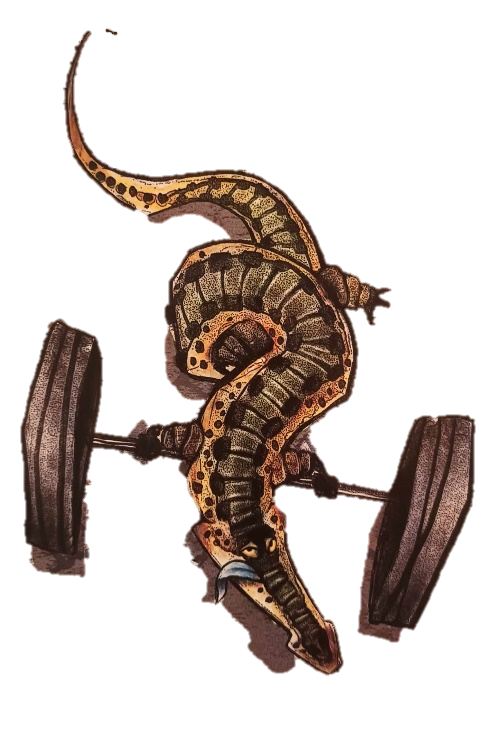 Du tonus dans
les pattes
11
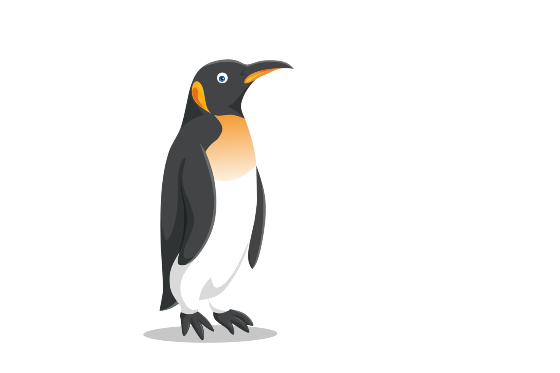 Un pingouin

Du bobsleigh

Ejecté
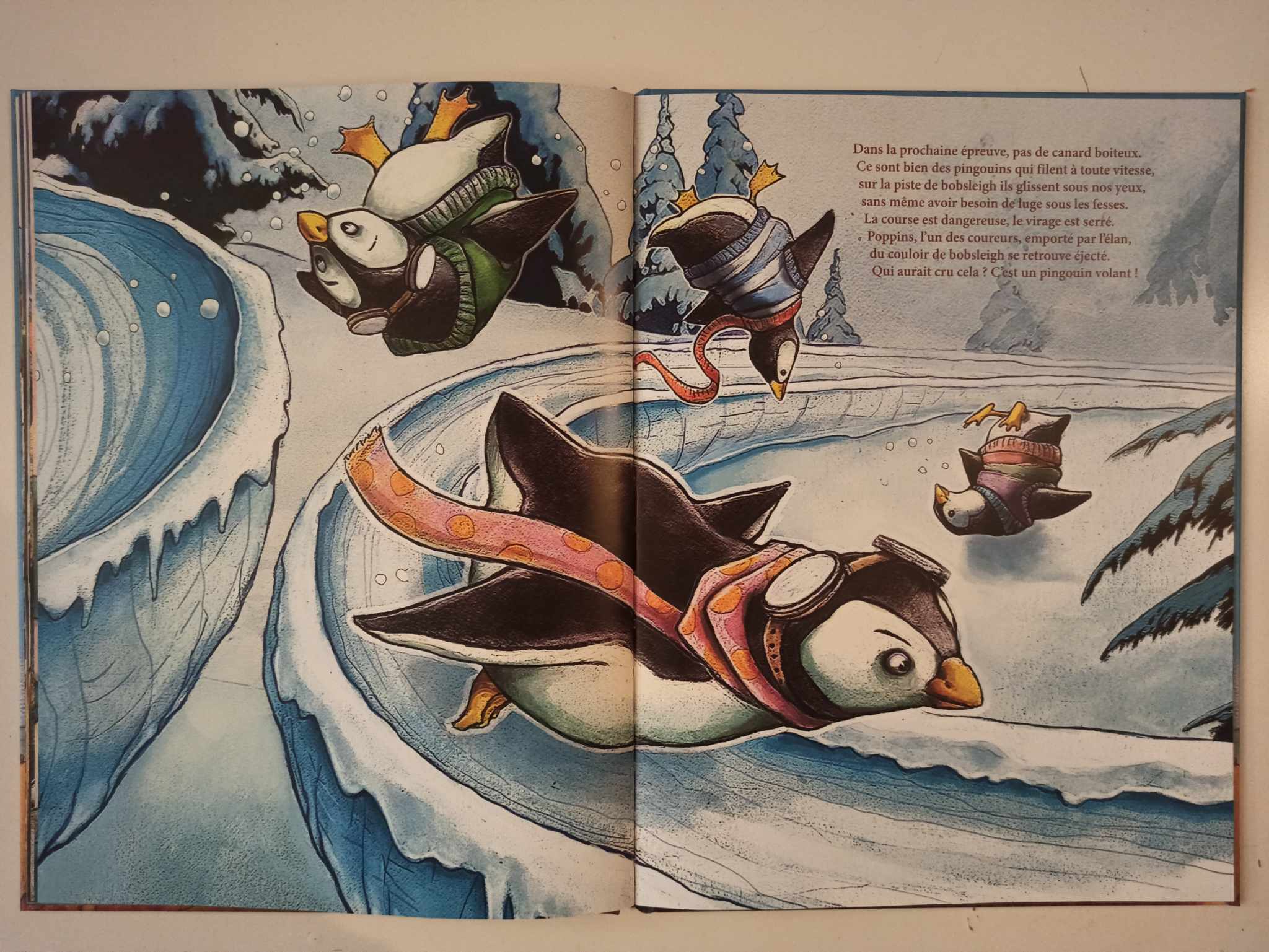 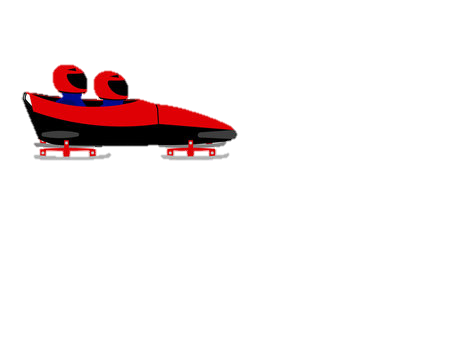 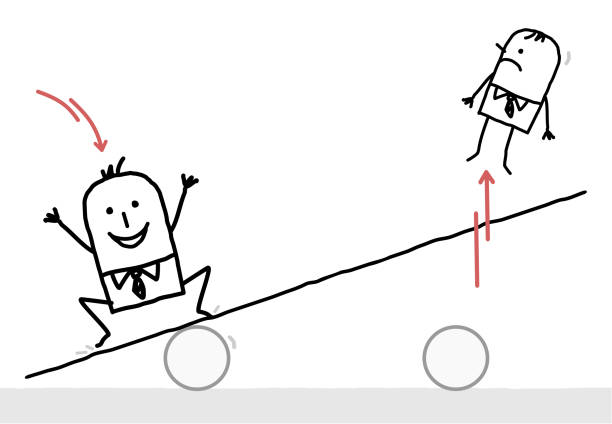 Dans la prochaine épreuve, ce sont des pingouins qui filent à toute vitesse, sur la piste de bobsleigh ils glissent sans même avoir besoin de luge sous les fesses. La course est dangereuse, le virage est serré. 

Poppins, l’un des coureurs, emporté par l’élan, se retrouve éjecté du couloir de bobsleigh . Qui aurait cru cela? C’est un pingouin volant!
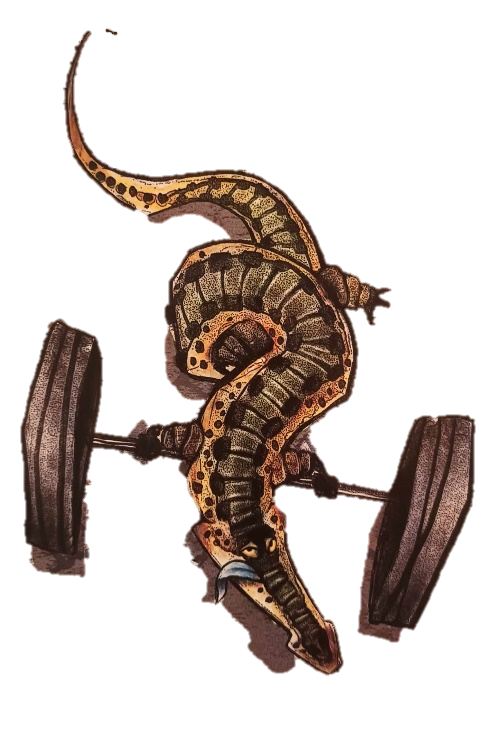 Du tonus dans
les pattes
12
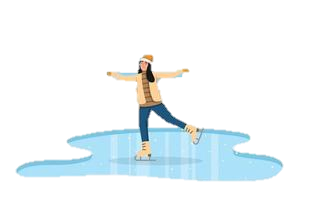 Une patinoire

Du toboggan

Un spectacle
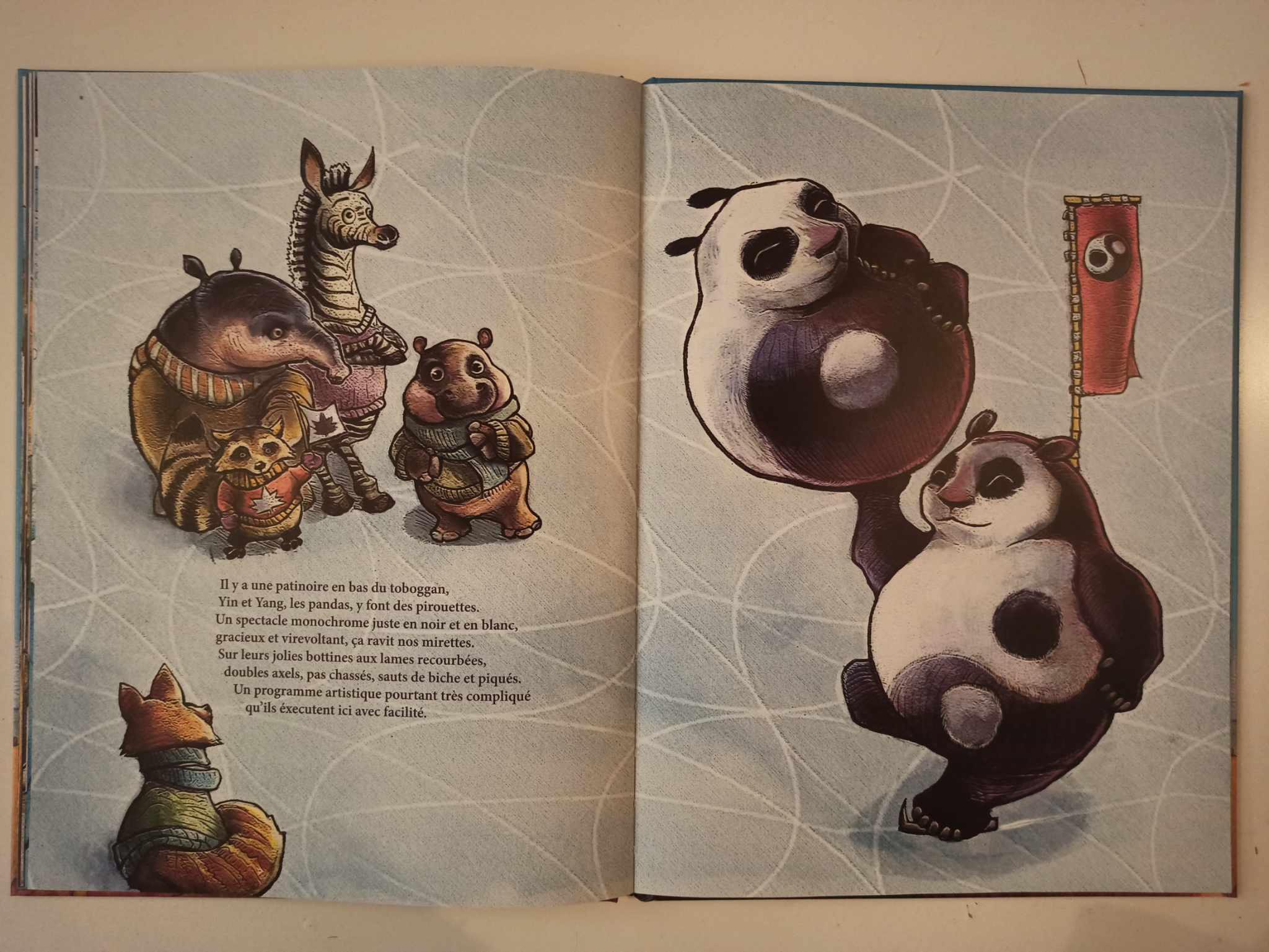 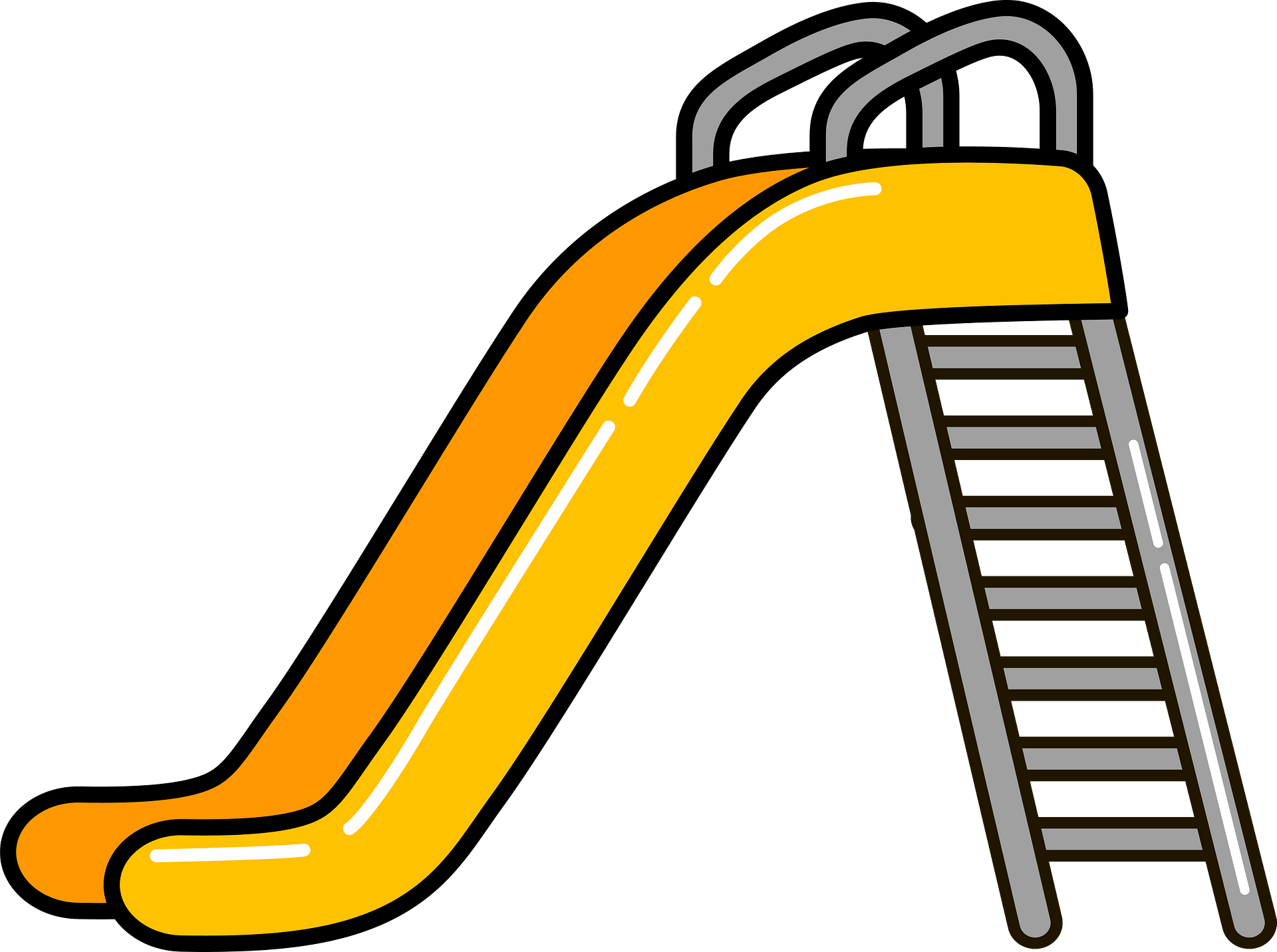 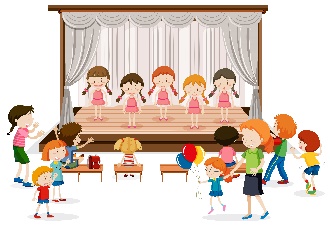 Il y a une patinoire en bas du toboggan, Yin et Yang, les pandas, y font des pirouettes. Un spectacle juste en noir et blanc, gracieux et virevoltant. 

Sur leurs jolies bottines aux lames recourbées, doubles axels, pas chassés, saut de biche et piqués. Un programme artistique pourtant très compliqué qu’ils exécutent ici avec facilité.
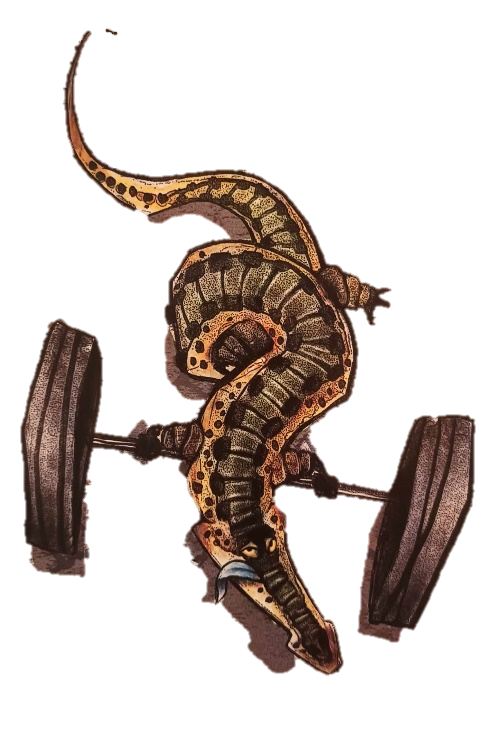 Du tonus dans
les pattes
13
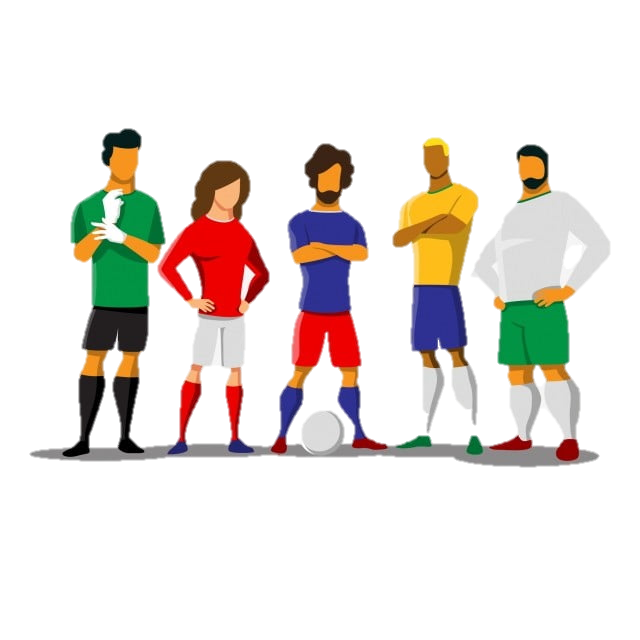 Une équipe

Une enclume

Des poteaux
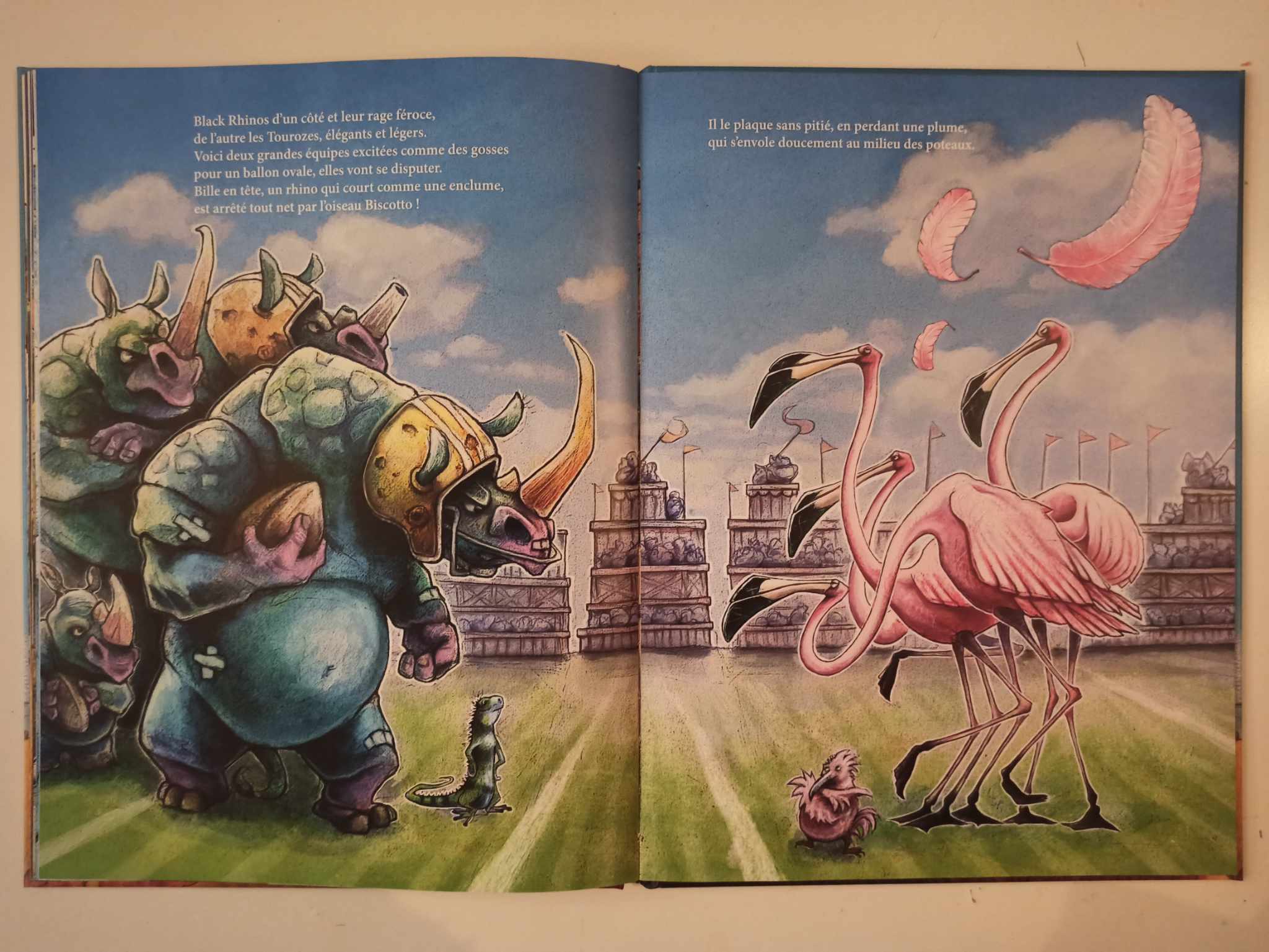 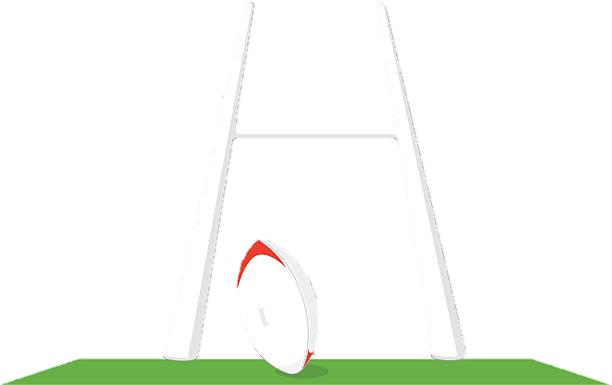 Voici deux grandes équipes excitées comme des gosses pour un ballon ovale qu’elles vont se disputer. Bille en tête, un rhino qui court comme une enclume, est arrêté tout net par l’oiseau Biscotto!

Il le plaque sans pitié, en perdant une plume, qui s’envole doucement au milieu des poteaux.
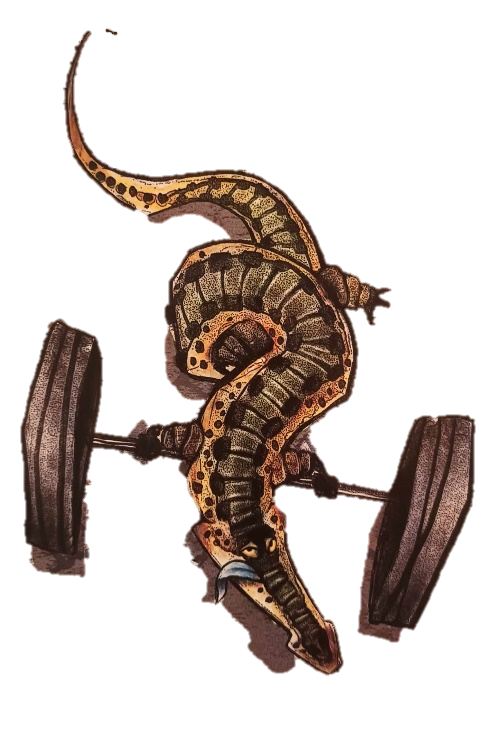 Du tonus dans
les pattes
14
Un défilé

La foule

Se rassembler
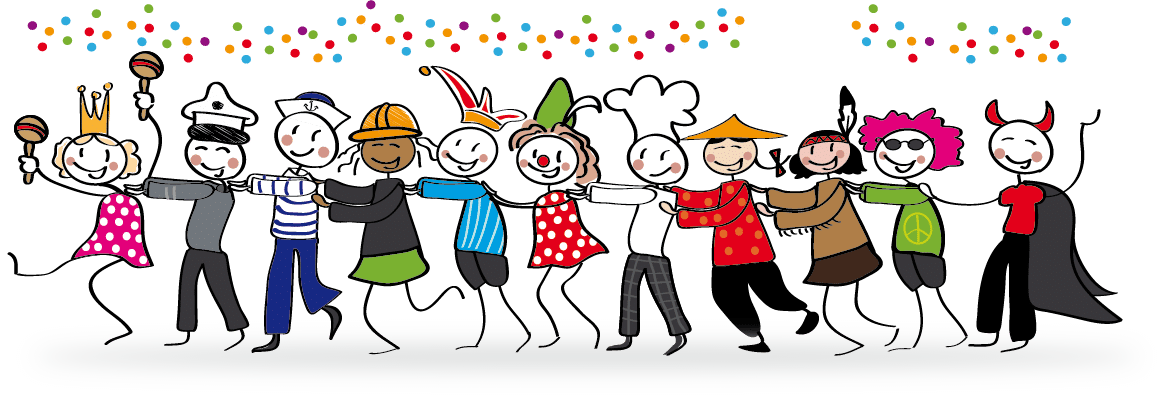 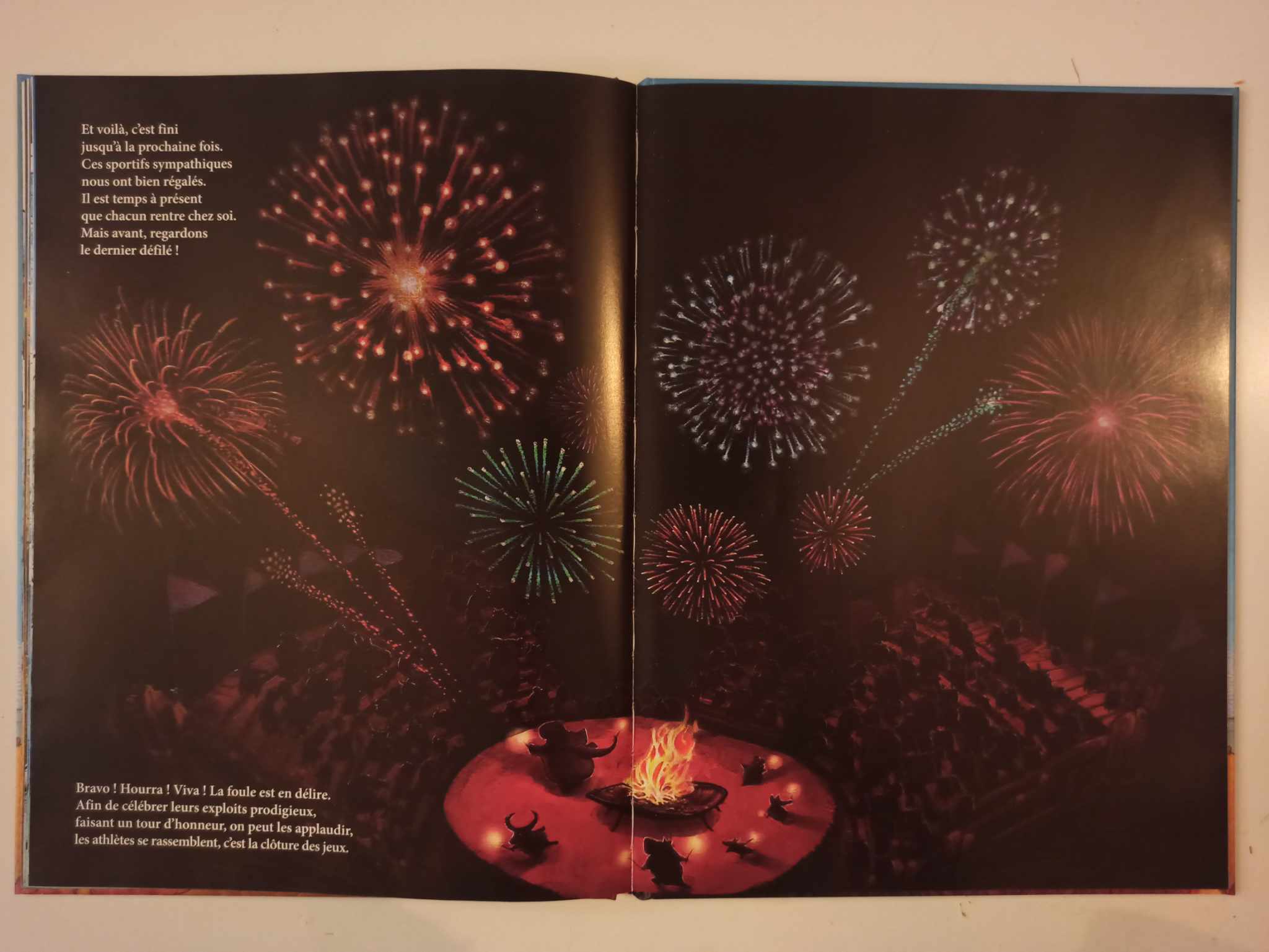 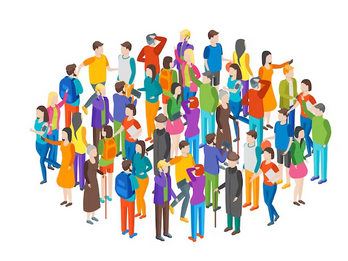 Et voilà, c’est fini jusqu’à la prochaine fois. Il est temps à présent que chacun rentre chez soi. Mais avant, regardons le dernier défilé! Bravo! Hourra! Viva! 

La foule est en délire. Afin de célébrer leurs exploits prodigieux, on peut les applaudir, les athlètes se rassemblent, c’est la clôture des jeux.
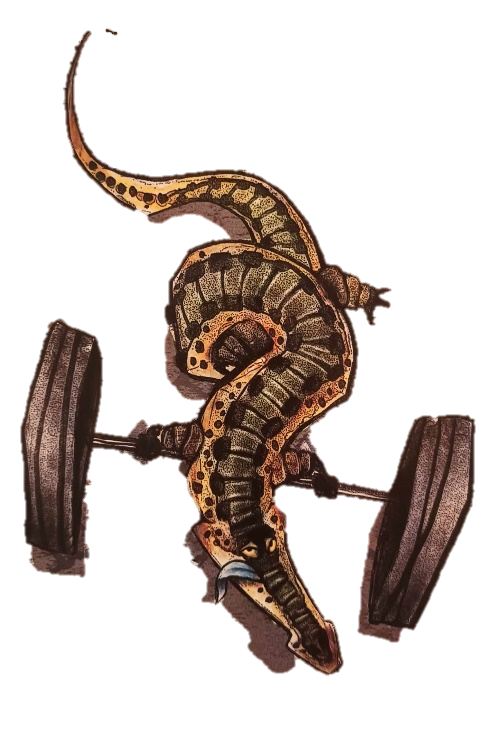 Du tonus dans
les pattes
15
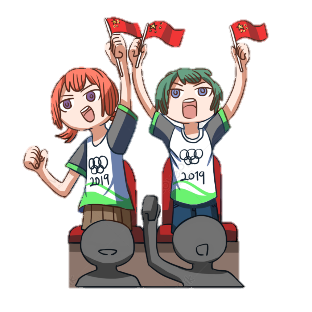 Acclamer

Se surpasser

Coubertin
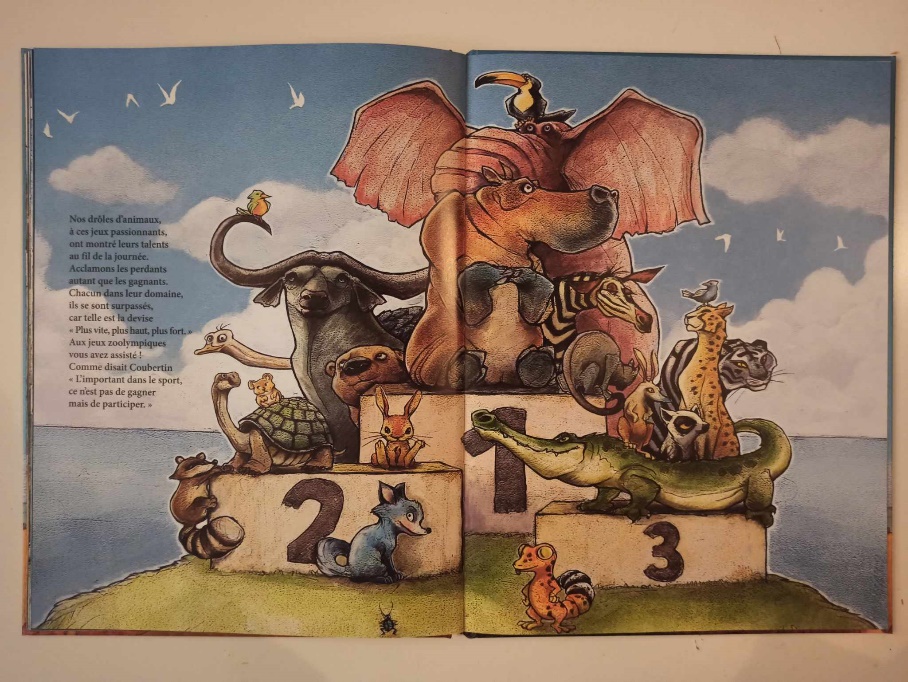 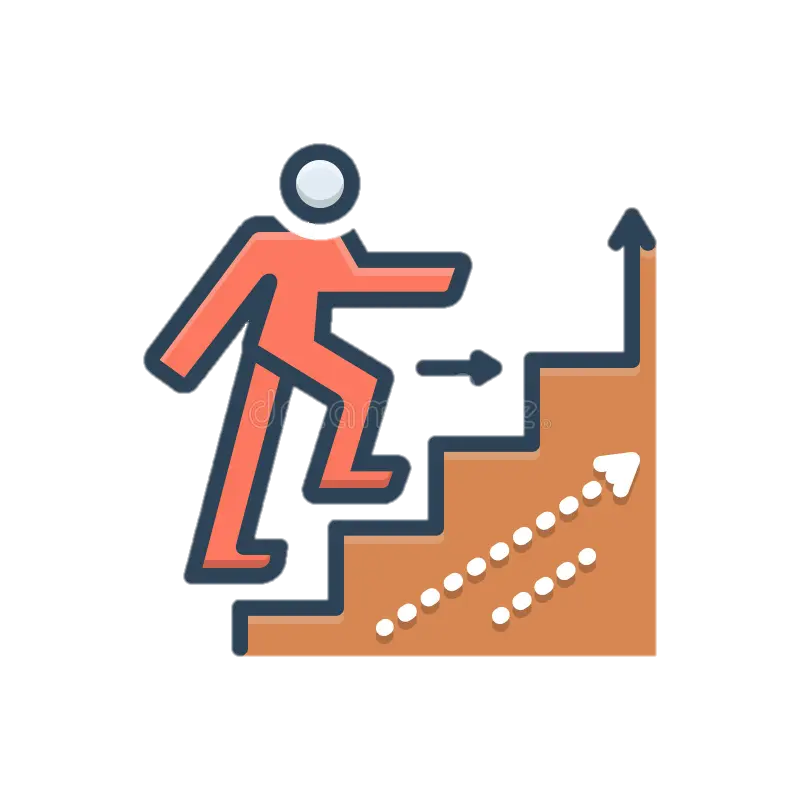 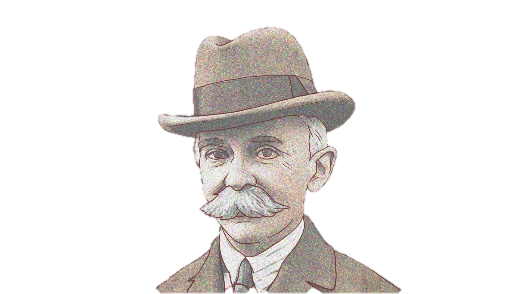 Nos drôles d’animaux ont montré leurs talents au fil de la journée. Acclamons les perdants autant que les gagnants. Chacun dans leur domaine, ils se sont surpassés, car telle est la devise « Plus vite, plus haut, plus fort. » Vous avez assisté aux jeux zoolympiques ! Comme disait Coubertin « L’important dans le sport, ce n’est pas de gagner mais de participer. »